EOSC portal
What’s next?
EOSC Launch | Vienna, Austria | 23 November, 2018
A gateway to EOSC resources
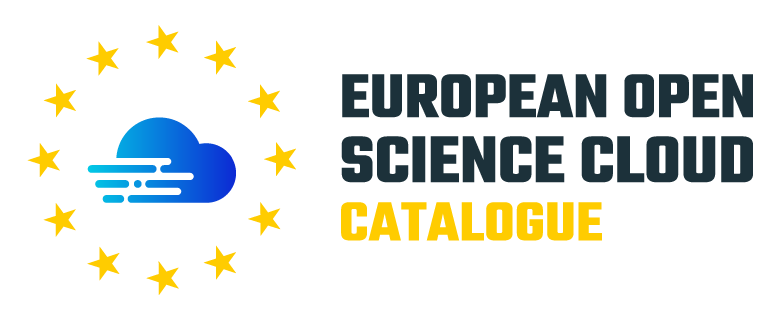 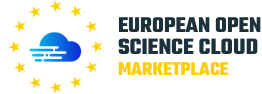 How to put the researcher in the center?
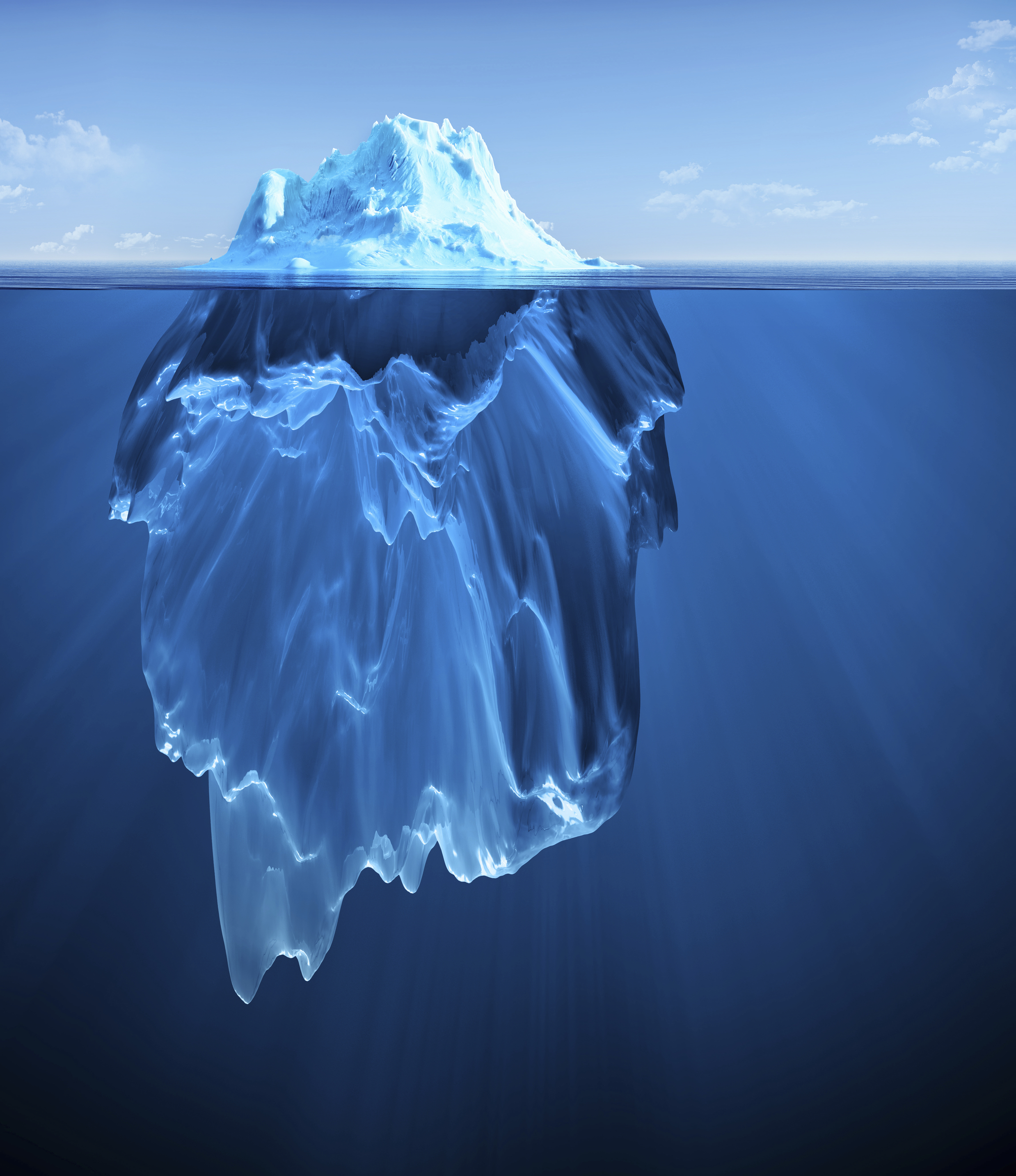 How to hide the complexity? 
Low barrier to entry
How to comply to EOSC Rules of Participation?
How to make services easily discoverable?
Faciliate interdisciplinarity
What are the processes for the onboarding? What support?
How to provide a 3600 view of research? 
Data, publications, code, instruments, …
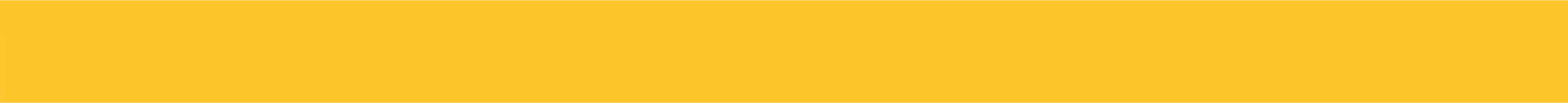 EOSC Launch | Vienna, Austria | 23 November, 2018
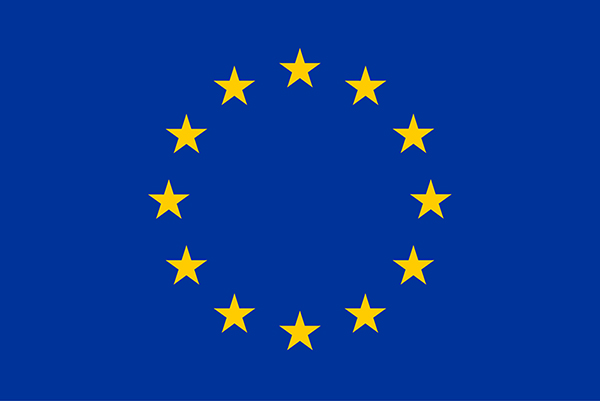 A journey
we need to
take together
EOSC Launch | Vienna, Austria | 23 November, 2018
EOSC portal: Open invitation to all
Share news, information and events
Learn from “in practice” stories by others 
Expose use cases and enhance own visibility
Register services and resources
Become fully embedded in EOSC

Open Science - Open Dialogue
EOSC Portal: www.eosc-portal.eu
EOSC Launch | Vienna, Austria | 23 November, 2018
[Speaker Notes: Gradual improvements]
Thank you!
www.eosc-portal.eu
EOSC Launch Event | Vienna | 23rd Nov 2018